Redes I
Unidad 4
FDDI (Interfaz de Datos Distribuida por fibra)
Norma ANSI X3T9.5fue desarrollada a mediados de los años 80 para dar soporte a las estaciones de trabajo de alta velocidad 
El medio  de transmisión es la fibra óptica 
Proporciona el canal por el cual viaja el mensaje desde el origen hasta el destino
Estructura FDDi
Topología de red local en doble anillo,  con soporte físico de FO
Velocidad de transmisión 100 Mbps
Método de acceso al medio basado en paso del testigo
Fibras multimodo
Concentradores de cableado en topología física estrella
Topología lógica de doble anillo
FDDI (norma ANSI X3T9.5) COMO NUEVA OPCION TOKEN RING
Transmisión de datos a alta velocidad (100 Mbps)
Tiempo real o no
Gran número de estaciones (hasta 1000)
Distancias elevadas (200 m)
El anillo principal transmite datos en el sentido de las agujas del reloj
El anillo secundario en sentido inverso (respaldo-  backup)
Backbone para conectar entre sí redes LAN de cobre o computadores de alta velocidad.
Red FDDI :dos tipos de estaciones
Se distinguen dos tipos de estaciones:
Clase B, o estaciones de una conexión (SAS) , se conectan a un anillo, 
Clase A, o estaciones de doble conexión (DAS) , se conectan a ambos anillos.
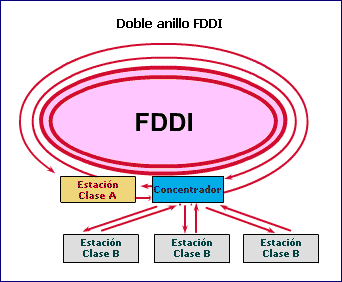 Red FDDI
Este tipo de redes acepta la asignación en tiempo real del ancho de banda de la red,
Tipos de tráfico
Síncrono : Puede consumir una porción del ancho de banda total de 100 Mbps
Asíncrono : Se asigna utilizando un esquema de prioridad de ocho niveles. A cada estación se asigna un nivel de prioridad asíncrono
Tramas FDDI
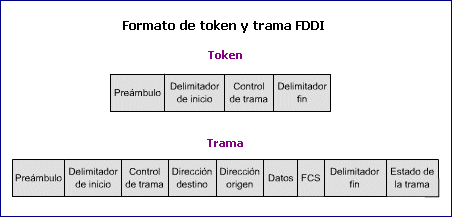 ¿Qué es RDSI?
RED DIGITAL de SERVICIOS INTEGRADOS
Conocida con el término ISDN (Integrated Services Digital Network)
¿Qué es RDSI?
Es un protocolo estándar de red de comunicaciones, que contempla: 
comunicaciones de voz
de datos, 
Transmite en formato digital
a distintas velocidades,
+  rápidas y seguras que la línea analógica convencional de teléfono RTB (Red TelefónicaBásica).
Elementos conexióN ISDN
la línea ISDN debe tener: 
Un Terminal Adapter (TA):Este dispositivo convierte las señales eléctricas de la interfaz RS232 al formato de ISDN. El computador debe estar conectado a un TA. 
Network Termination type1 (NT1): Su función va más allá de la de TA. Este equipo conecta al usuario a la red ISDN metropolitana. Este equipo por lo general lo suministra la empresa de teléfonos.
VENTAJAS DE LA RDSI
VELOCIDAD DE TRANSMISIÓN DE DATOS hasta 3 veces más rápido que RTB. INTERNET hasta 6 veces
ANCHO DE BANDA REGULABLE E ILIMITADO: permiten la suma de canales RDSI.
VENTAJAS DE LA RDSI
EFECTIVIDAD EN LA TRANSMISIÓN DE DATOS. Son muchas las razones que pueden producir la pérdida de datos en la transmisión de un fichero de datos, pero en el caso de una transmisión de datos a través de RDSI, las posibilidades de errores en la transmisión, son casi despreciables frente a las transmisiones a través de la RTB.
VENTAJAS DE LA RDSI
SEGURIDAD DE LAS COMUNICACIONES DE VOZ Y DATOS. Nuestras comunicaciones, sean de voz o de datos, no podrán ser intervenidas en ningún caso a través de la RDSI, dado que viajan codificadas digitalmente y encriptadas.
VENTAJAS DE LA RDSI
IDENTIFICACIÓN DEL NÚMERO LLAMANTE. Si nuestros terminales de voz o datos permiten esta facilidad podremos identificar el número de la persona o terminal de datos que nos llama, e incluso podremos identificarlo por su nombre si nuestro terminal de voz o datos dispone de esa facilidad.
Equipos y sistemas para RSDI
Teléfonos RDSI
Tarjetas RDSI de datos para ordenadores
Equipos de Video Conferencia
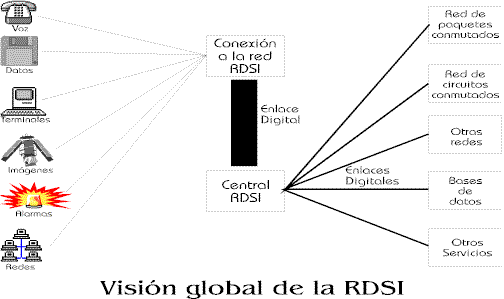 Tipos de Interfaces
BRI (Basic Rate Interface) tiene dos canales de 64Kbps que se conocen como canales B y un canal de señalización de 16Kbps conocido como canal D. Este tipo de interfaz de escribe como BRI =2B+D y
Tipos de Interfaces
PRI (Primary Rate Interface) tienen 30 canales B y 16 canales de señalización D. Este interfaz se denota como PRI = 30B+D. Este tipo de interfaz es comúnmente utilizada para aplicaciones de voz (por ejemplo enlaces entre una central telefónica pública CO y la central telefónica privada PABX ).
ADSL
Línea de abonado digital asimétrica" (Asymetric Digital Suscriber Line) y es uno de los estándares que forman parte de la familia xDSL.
VENTAJAS ADSL
Permite velocidades teóricas de hasta 15Mbps (ADSL) en el canal descendente (download) que supera en más de 200 veces el ancho de banda que proporciona un módem de 56 Kbits/s. 
Ofrece integración de los servicios voz y datos y permite conversaciones telefónicas y de datos al mismo tiempo.
VENTAJAS ADSL
Es una tecnología que aprovecha la infraestructura existente de cableado para telefonía básica por lo que su coste para el operador telefónico es mínimo. Por el contrario, el cablear con fibra óptica y crear una nueva red de telecomunicaciones implica un gasto astronómico.
ADSL
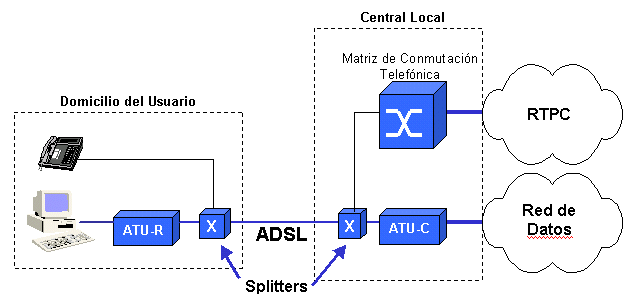 VENTAJAS ADSL
El hardware necesario para implementar una línea ADSL es relativamente sencillo y barato. En cuanto al usuario, sólo hace falta un módem ADSL que suele ser una tarjeta PCI si es interno mientras que si es externo se conecta al PC mediante una tarjeta de red. También se suele necesitar un splitter (separador) que separa entre voz y datos. Por parte del operador de telefonía las modificaciones tampoco implican cambios radicales.
Modos de transmisión
Simplex: sólo en una dirección 
Half-duplex: es bidireccional pero sólo uno de los extremos puede enviar información en un instante dado. 
Full-duplex: bidireccional, ambos extremos pueden transmitir a la vez.
Modos de transmisión
El término de transmisión asimétrica o simétrica se refiere al hecho de si se dispone de la misma velocidad en bajada y subida. Si estas dos velocidades son distintas el modo es asimétrico (ADSL), en caso contrario se habla de modo de transmisión simétrico (RDSI)
Preguntas
?